Zoologie obratlovců
Autor: Mgr. Pavla SrpováPodkrušnohorské gymnázium Most,příspěvková organizace
TŘÍDA: OBOJŽIVELNÍCI systém 2  (beznozí, bezocasí)
Systém
Třída: Obojživelníci (Amphibia)

         Podtřída:	Krytolebci (Stegocephalia)	- vymřelí
			Ocasatí (Caudata) 		- 350 druhů
			Beznozí (Apoda)	- 160 druhů
			Bezocasí (Salientia)		- 1500 druhů
Podtřída:  Beznozí  (Apoda)
Charakteristika
- červovité tělo, podobné kroužkovcům, až 1 m dlouhé
- žijí pod zemí v půdě, pokožka lysá se žlázkami
- chybí končetiny včetně pásem, střední ucho 
- zakrnělé oči
- výborný čich
- jen pravá plíce
- samci pářicí orgán
- tropy Afriky a Asie
Řád: červoři
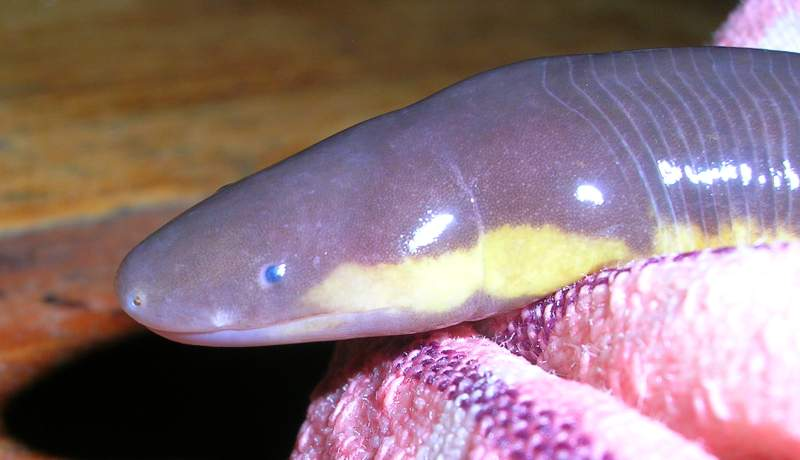 Podtřída:  Beznozí – řád: Červoři
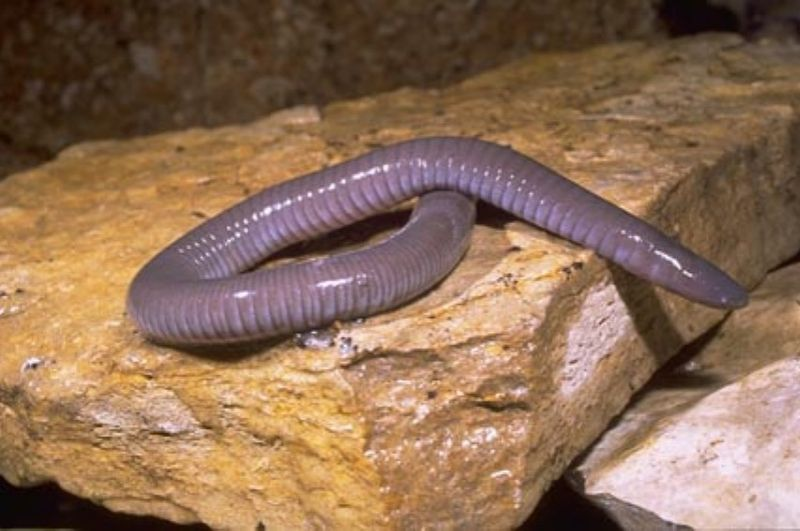 Dermophis mexicanus
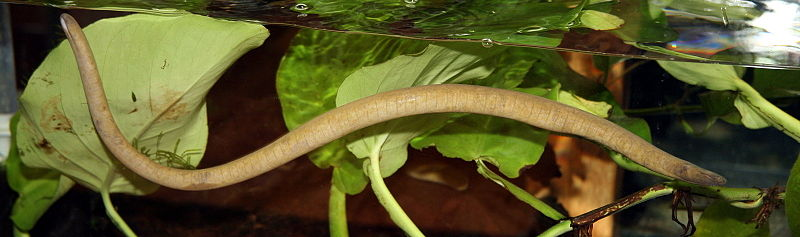 Typhlonectes natans
Podtřída:  Beznozí – řád: Červoři
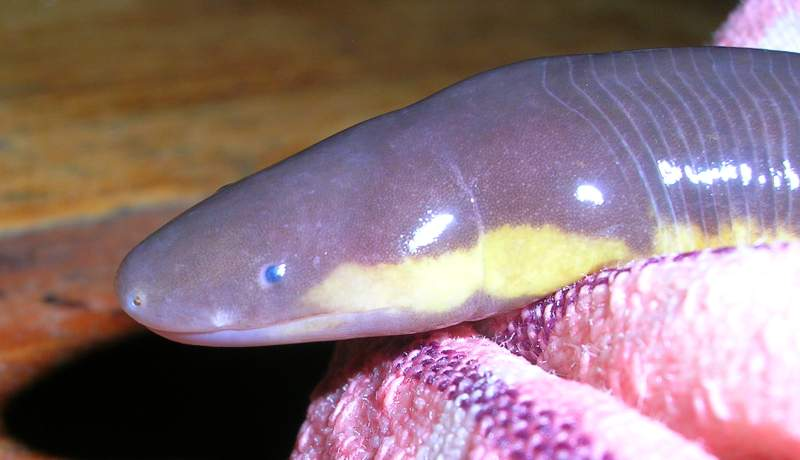 Ichthyophis sp.
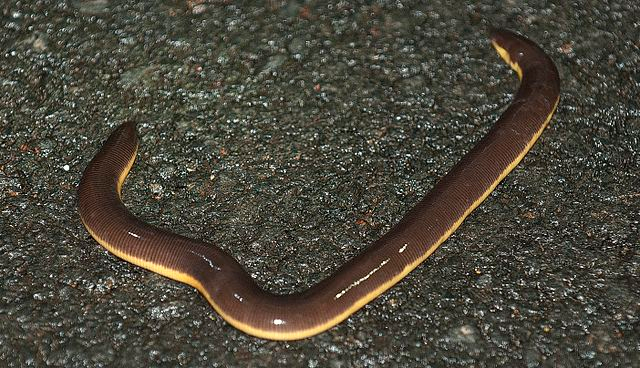 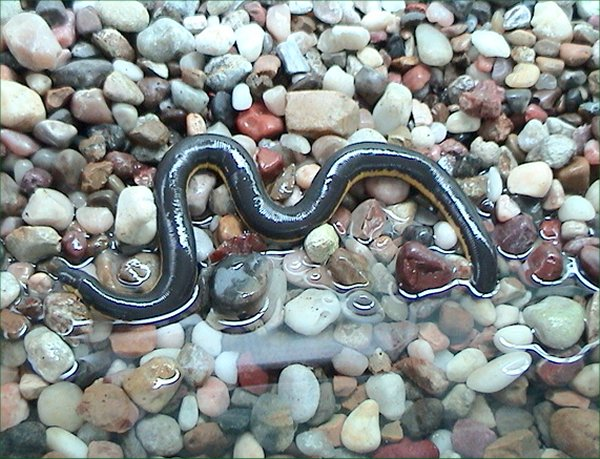 Ichthyophis beddomei
Podtřída: Beznozí – řád: Červoři
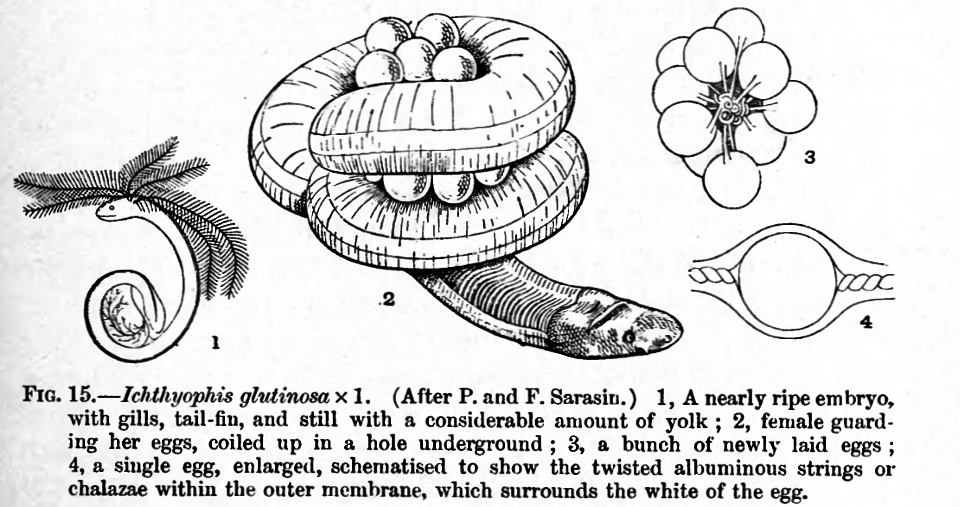 Červor  vodní

	   Samička

larva
Systém
Třída: Obojživelníci (Amphibia)
         Podtřída:	Krytolebci (Stegocephalia)	- vymřelí
			Ocasatí (Caudata) 		- 350 druhů
			Beznozí (Apoda)	           - 160 druhů
			Bezocasí (Salientia)	- 1500 druhů
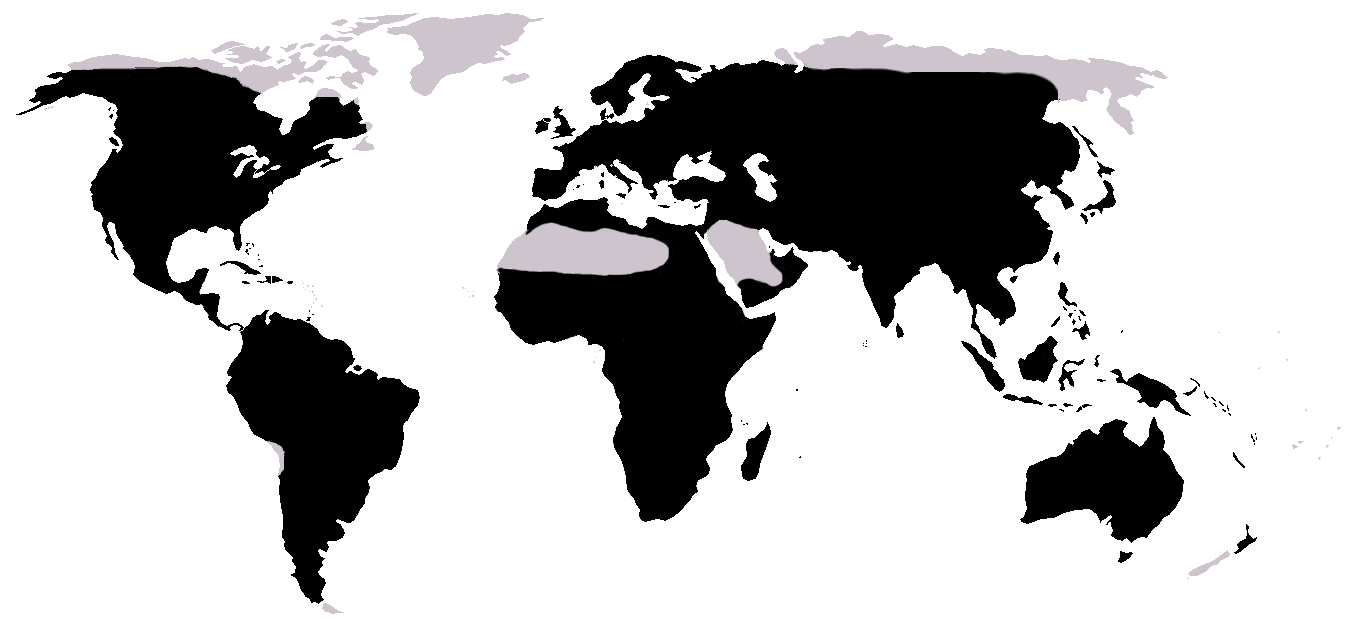 Podtřída: Bezocasí (Salientia)
Charakteristika
- larvy … pulci, žijí ve vodě,  rostou jim nejdříve zadní nohy
- skákavý pohyb
- zkrácená páteř; chybí ocas; zadní končetiny silnější a delší
- dobrý sluch – bubínky za očima, velké vystouplé oči
- vydávají zvuky; rezonanční vaky v koutcích úst nebo na hrdle
- vajíčka ve shlucích nebo řetízcích
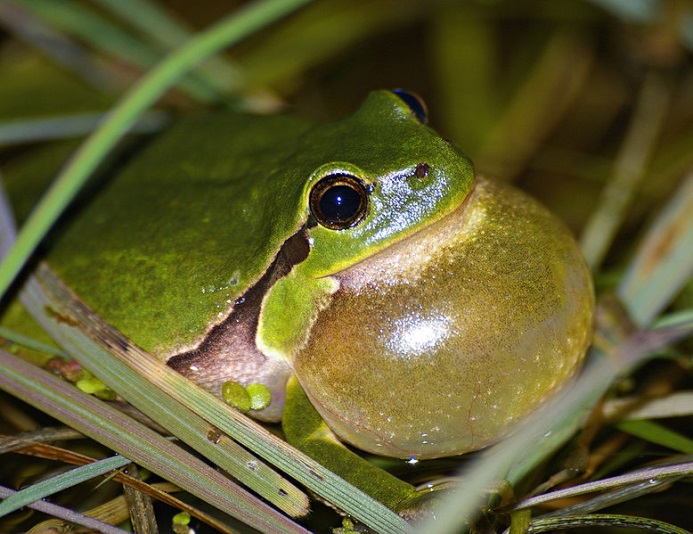 Podtřída: Bezocasí
Charakteristika
- nejvyspělejší
- nejpočetnější 
- urostyl
- redukce kostry –
- bez žeber, redukce obratlů
- nevyskytuje se neotenie

Řád: žáby
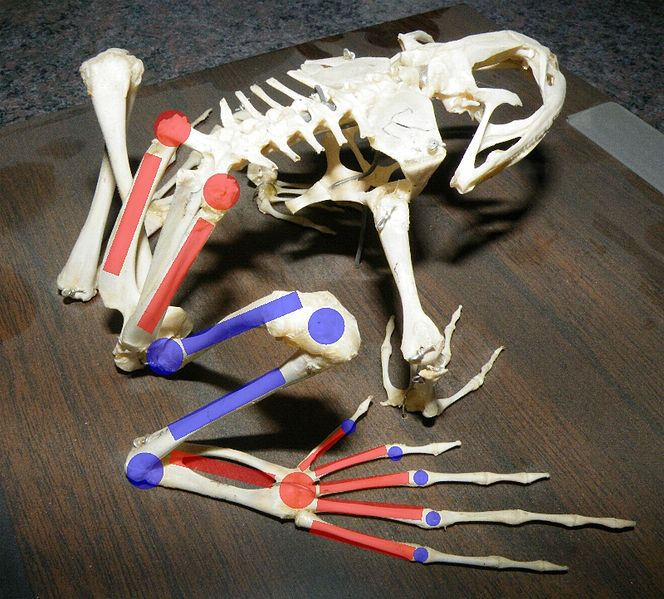 Podtřída: Bezocasí – řád: Žáby
Systém
Významné čeledi a zástupci:

		Pipovití		- pipa, drápatka
		Kuňkovití		- kuňka
		Blatnicovití	- blatnice
		Ropuchovití	- ropucha, ropuška
		Rosničkovití	- rosnička
		Skokanovití	- skokan
Řád: Žáby – čeleď: Pipovití
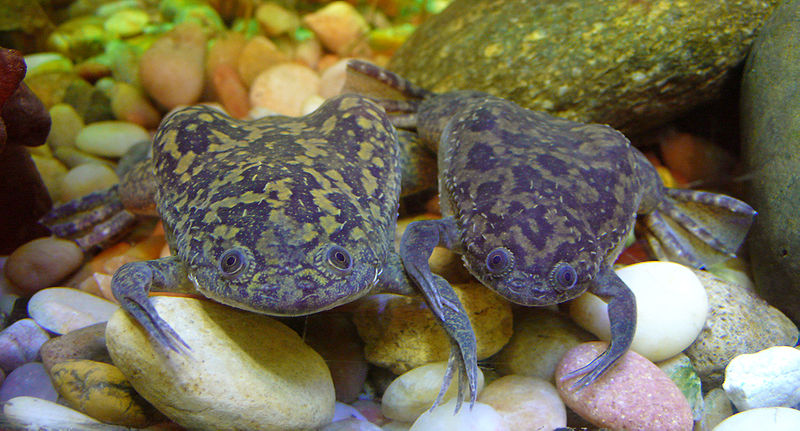 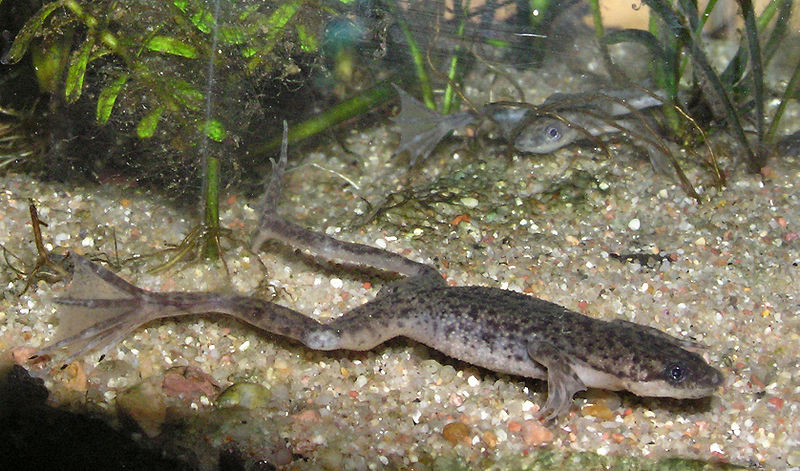 Drápatka vodní (Xenopus laevis)
Drápatečka 
(Hymenochirus boettgeri)
Řád: Žáby – čeleď: Pipovití
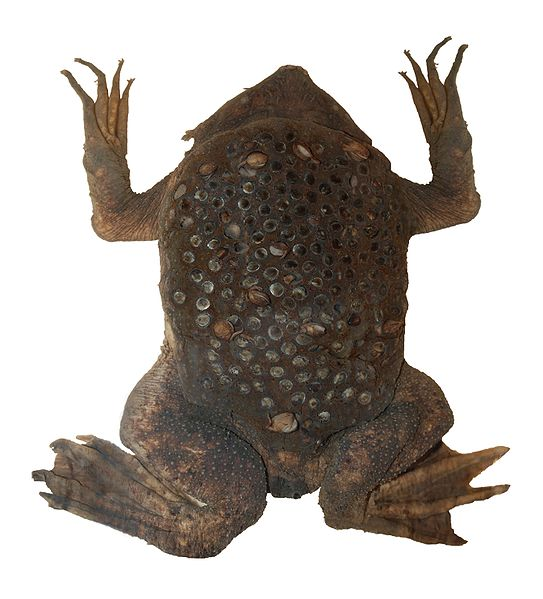 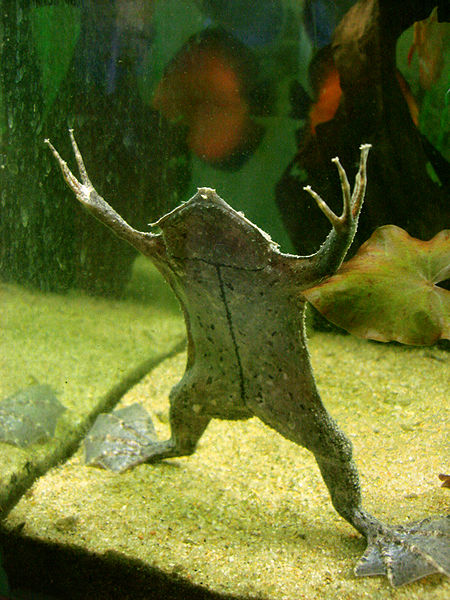 Pipa americká (Pipa pipa))
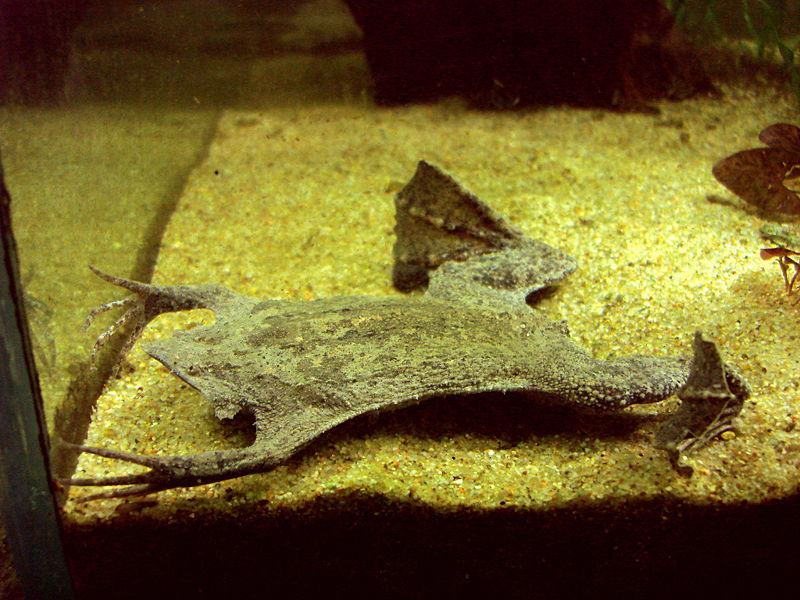 Řád: Žáby – čeleď: Kuňkovití
Charakteristika
- žáby s okrouhlým jazykem přirostlým k dolní čelisti 
- zuby jsou jen na okraji horní čelisti a na patře 
- kůže je silně bradavičnatá 
- jedovatý kožní sekret 
- oko kuněk je téměř kruhovité, tvar zřítelnice je buď kapkový nebo srdčitý, či trojúhelníkový 

- pulci mají dýchací otvor vyústěný
 na břiše, čímž se liší od pulců
 ostatních našich žab
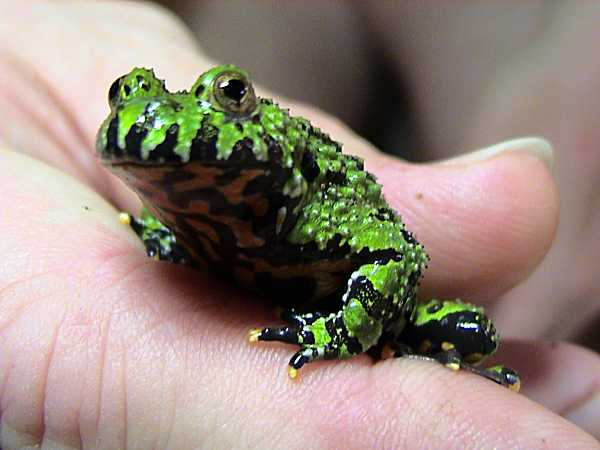 Kuňka východní 
(Bombina orientalis)
Řád: Žáby  – čeleď: Kuňkovití
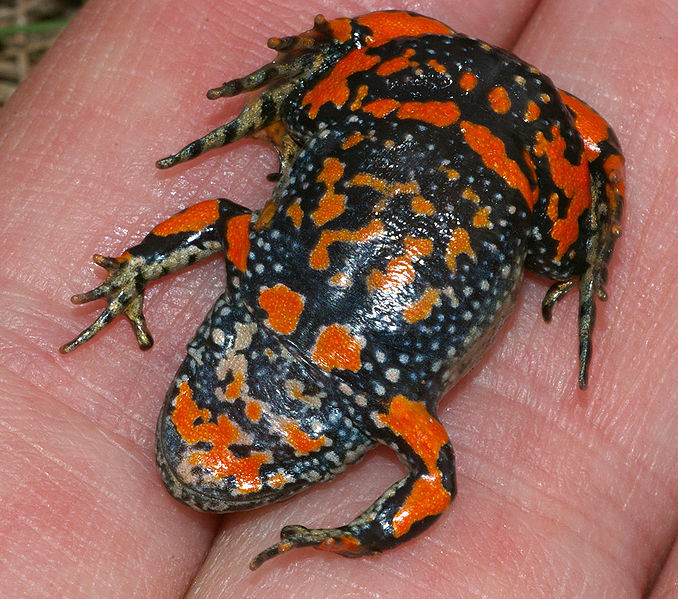 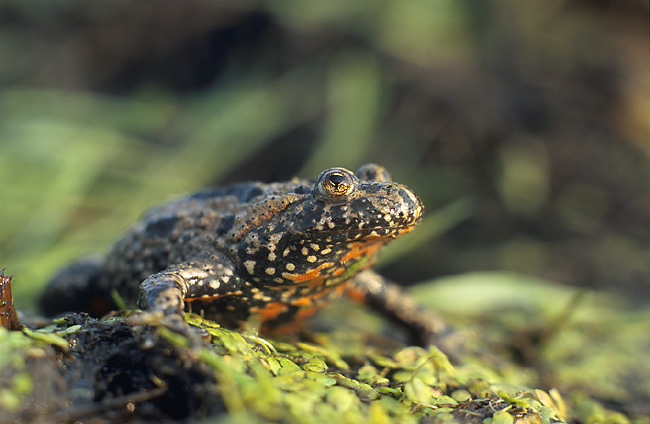 Kuňka obecná (Bombina bombina)
Kuňka žlutobřichá (Bombina variegata)
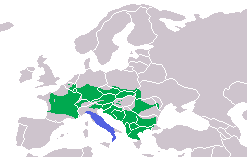 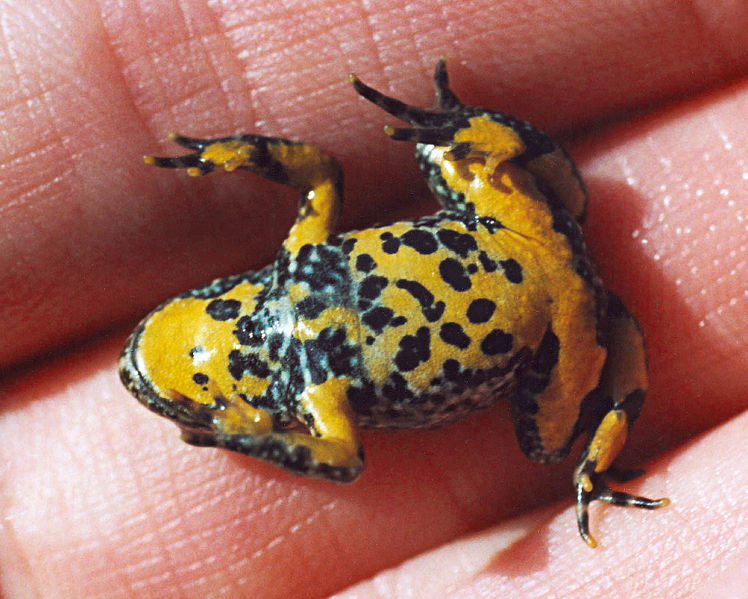 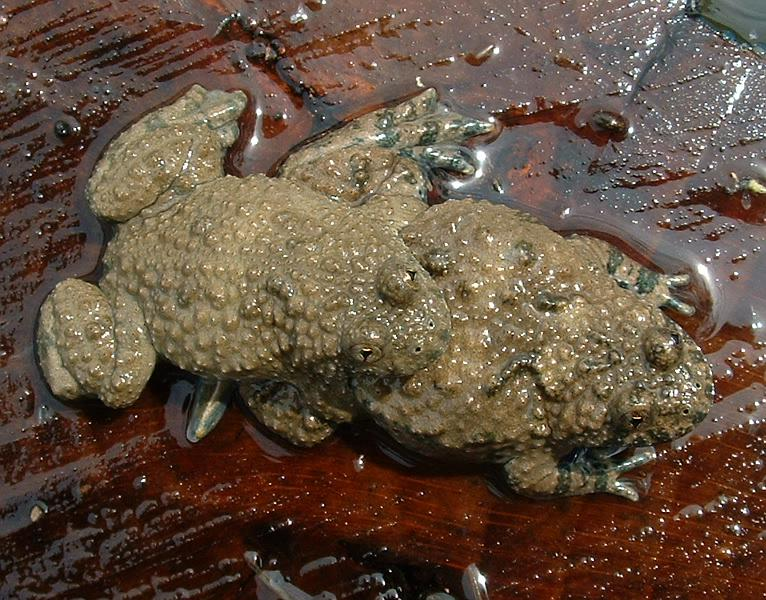 Řád: Žáby – čeleď: Blatnicovití
Charakteristika
- slabý hlas; nemají vyvinutý rezonanční měchýřek,
   ozývají se pod hladinou vody
- samice bývají větší než samci
- oblá hlava s vystouplým temenním hrbolkem
- nápadně vystouplé oko, duhovka zlatavě hnědá
- vajíčka kladou v krátkých silných provazcích
pokožka je hladká,
 někdy s nízkými bradavičkami
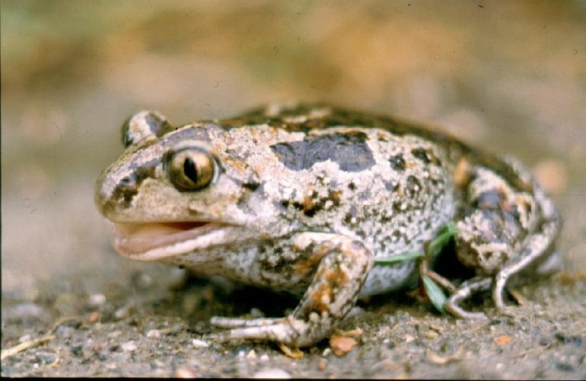 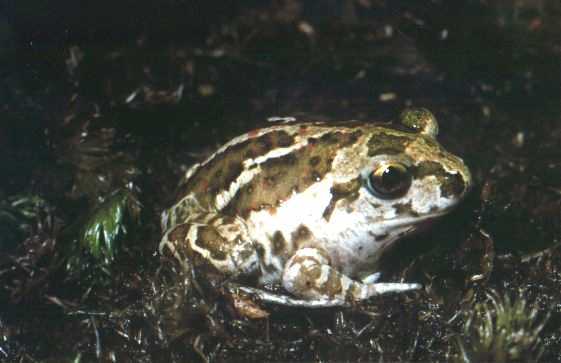 Řád: Žáby – čeleď: Blatnicovití
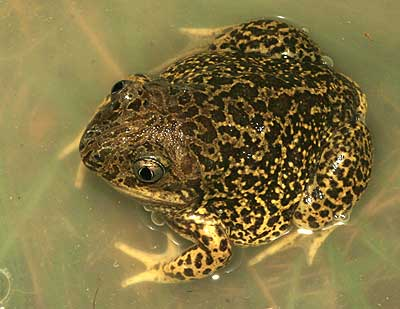 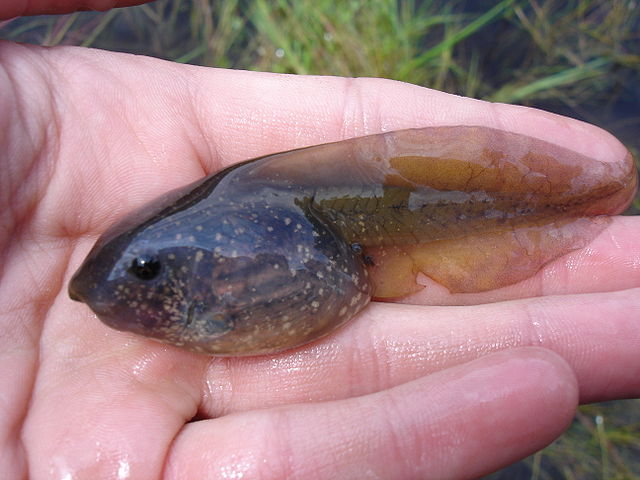 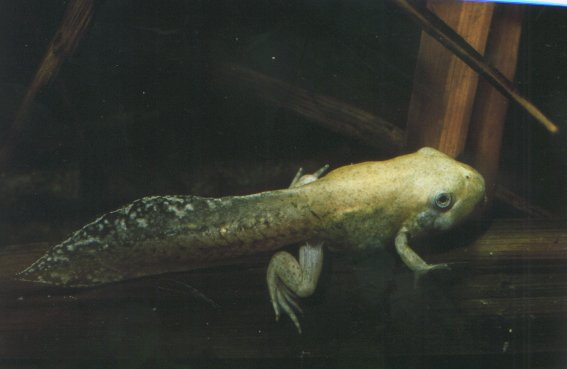 Pelobates cultripes
Blatnice skvrnitá
(Pelobates fuscus)
Pelobates cultripes
Řád: Žáby – čeleď: Ropuchovití
Charakteristika
- příušní jedové žlázy – parotidy 
- jazyk je vpředu přirostlý a je daleko vychlípitelný

- zřítelnice jsou ležatě elipsovité,
 zpravidla bez přerušení zlatavého lemu 
- jsou dobře přizpůsobeny životu na souši 
- hlasový rezonátor (až na ropuchu obecnou)
- noční aktivita, pouze v době rozmnožování jsou aktivní i ve dne
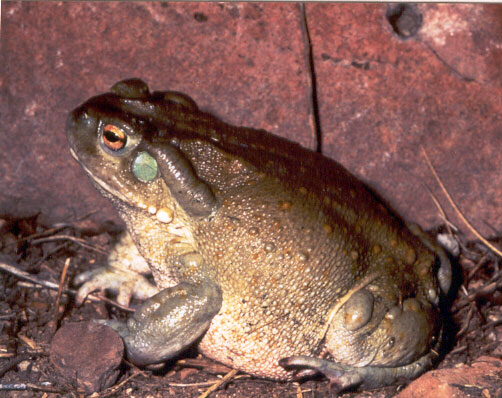 Řád: Žáby – čeleď: Ropuchovití
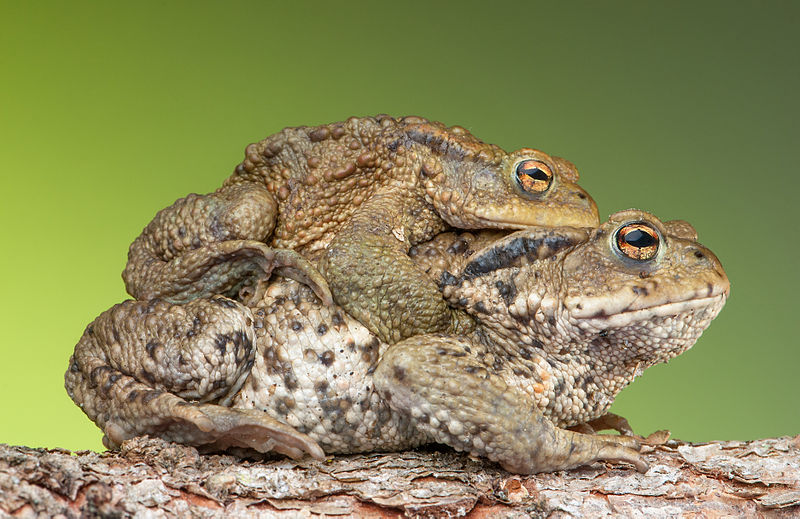 Ropucha obecná (Bufo bufo), amplex
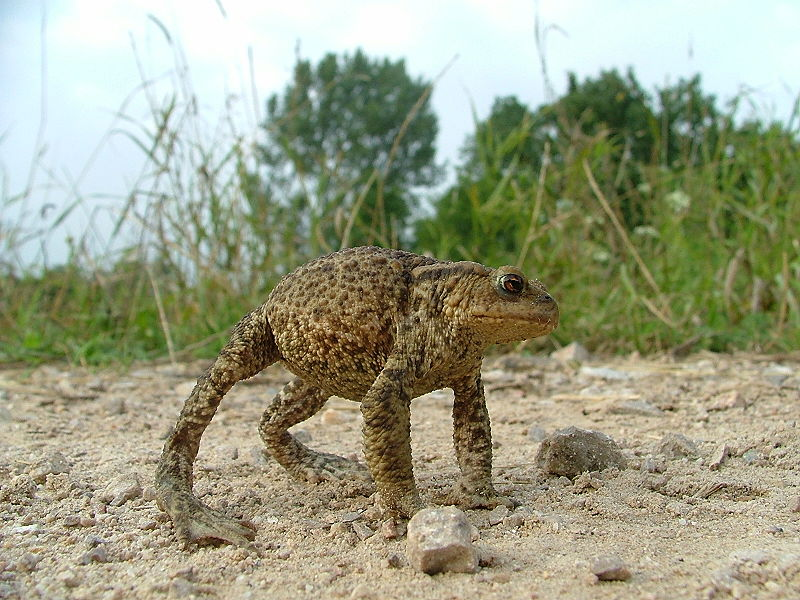 Ropucha obecná, obranná reakce
Řád: Žáby – čeleď: Ropuchovití
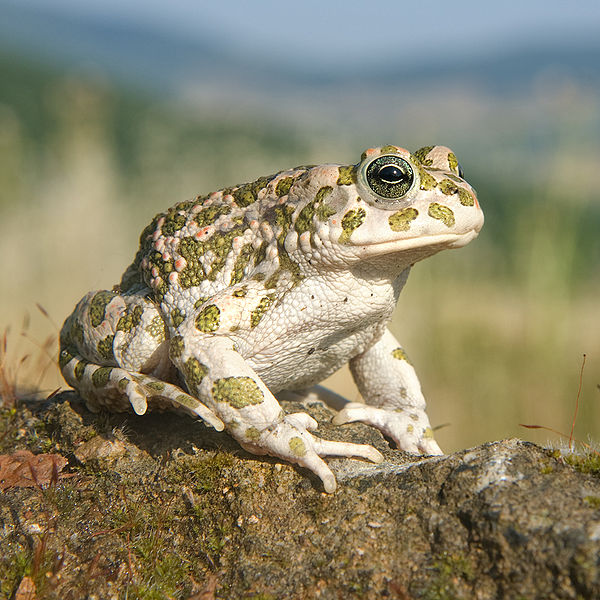 Ropucha zelená (Bufo viridis)
Ropucha krátkonohá
 (Bufo calamita)
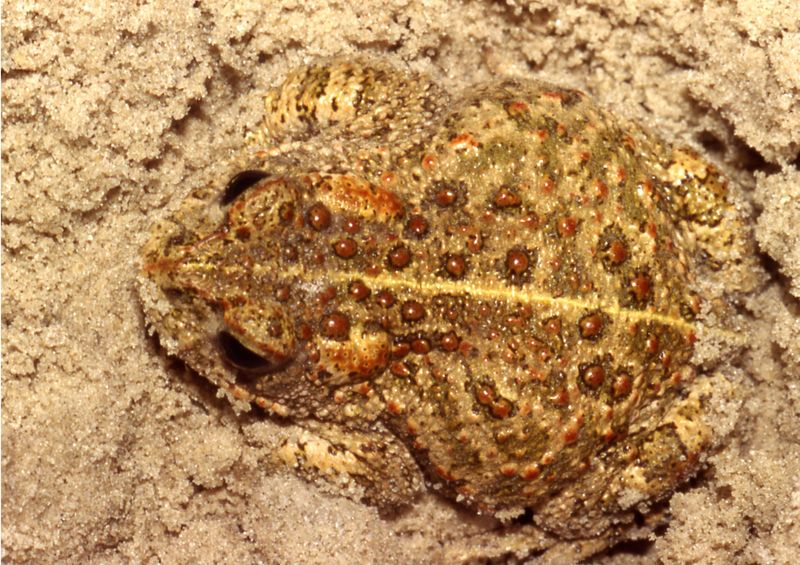 Řád: Žáby – čeleď: Ropuchovití
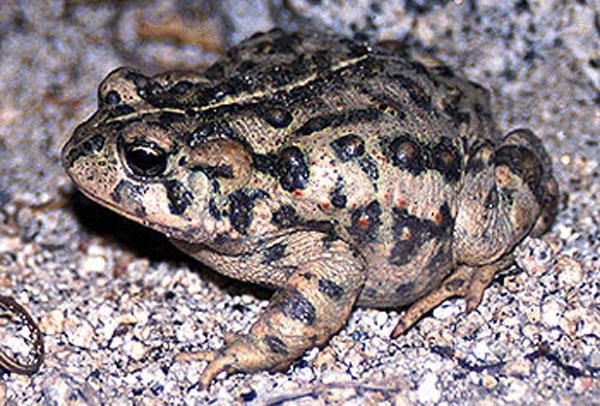 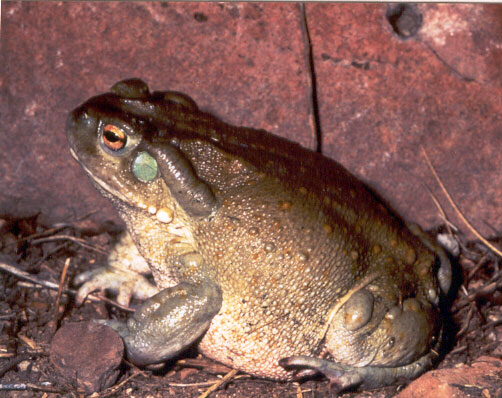 Bufo
alvarius
Bufo
boreas
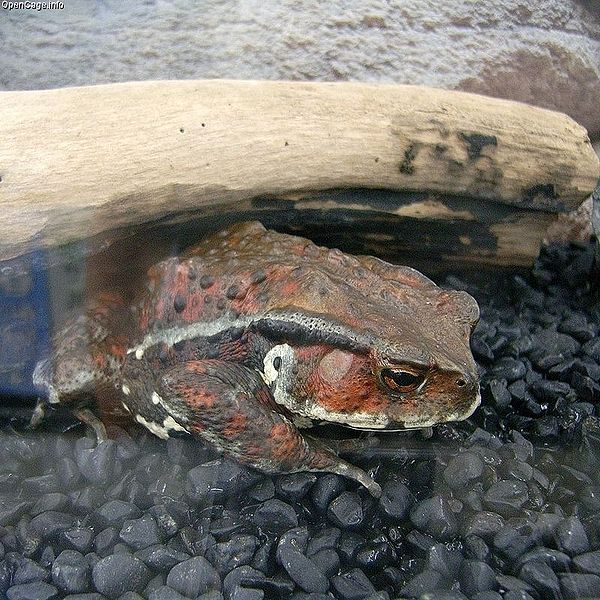 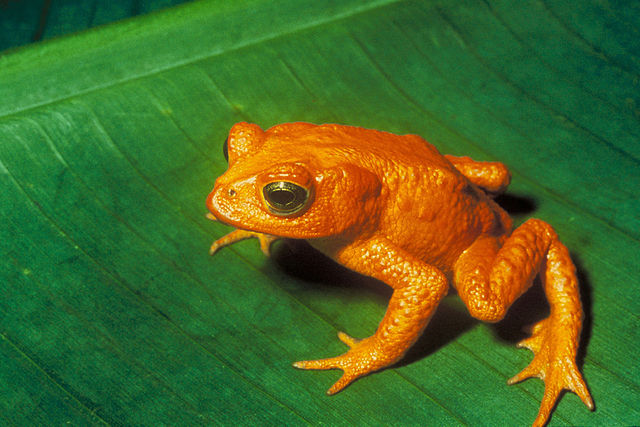 Bufo
periglenes
Bufo
japonicus
Bufo
periglenes
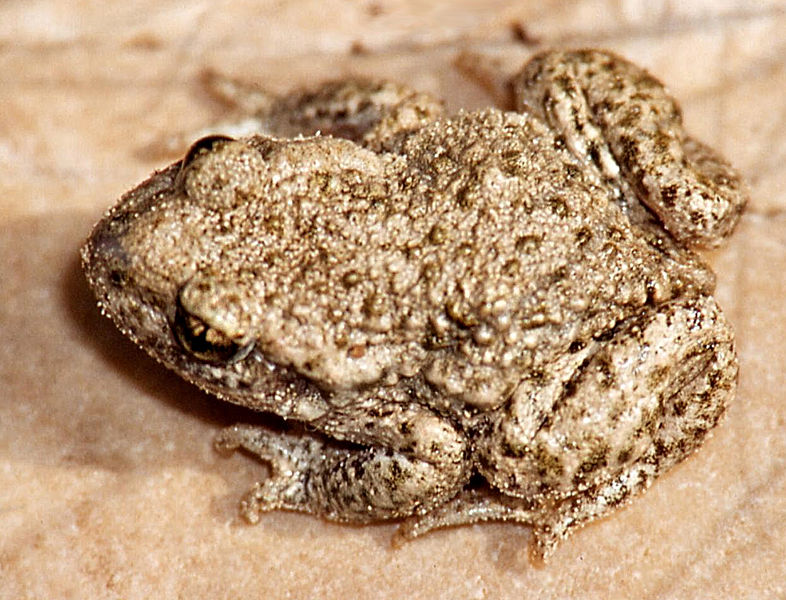 Ropuška starostlivá
Řád: Žáby – čeleď: Rosničkovití
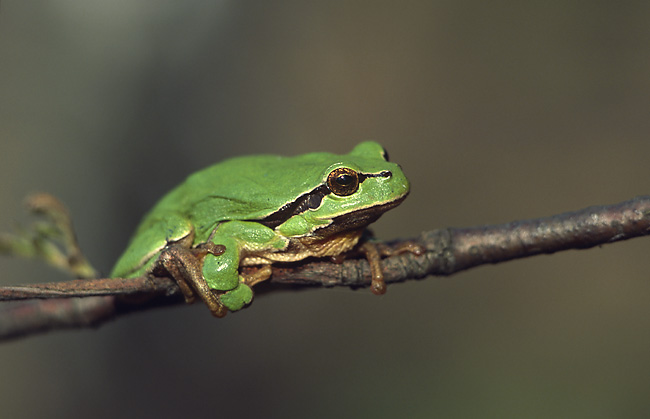 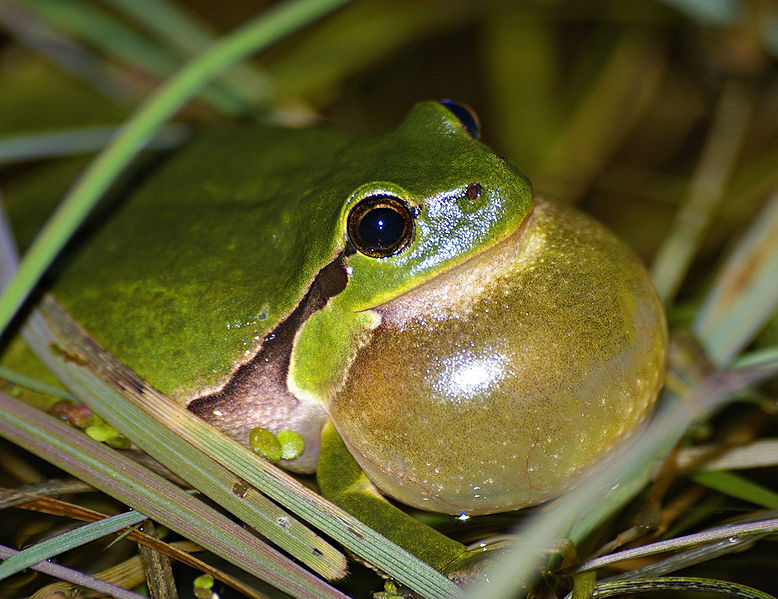 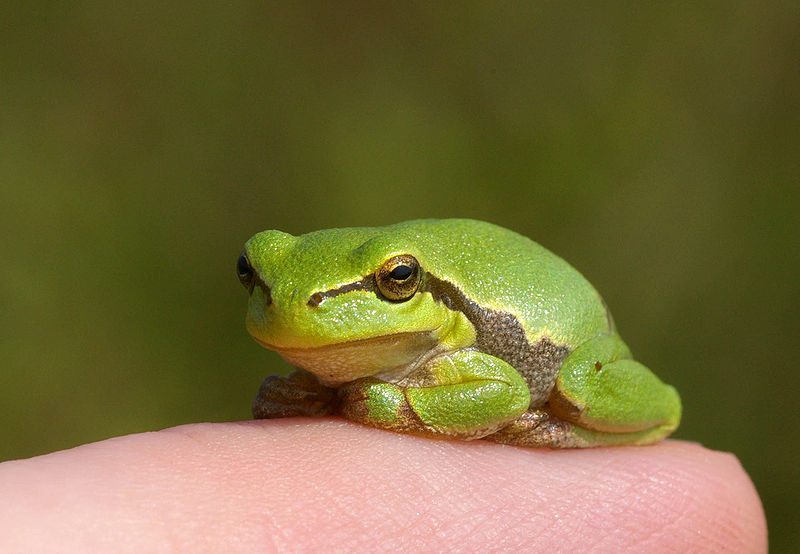 Rosnička zelená (Hyla arborea)
Řád: Žáby – čeleď: Rosničkovití
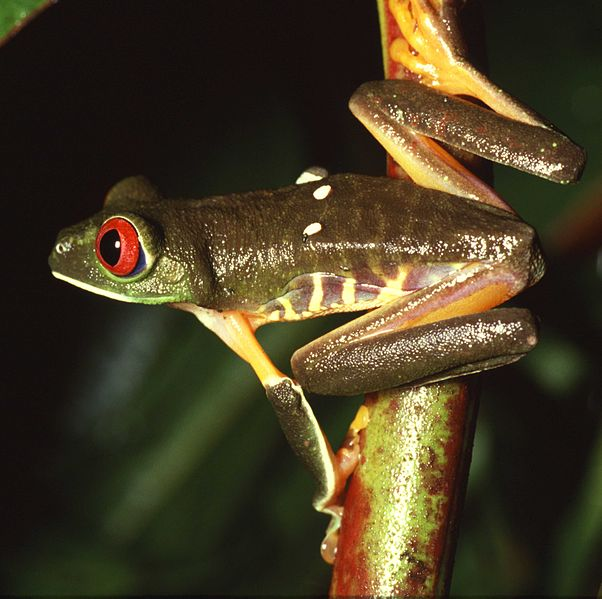 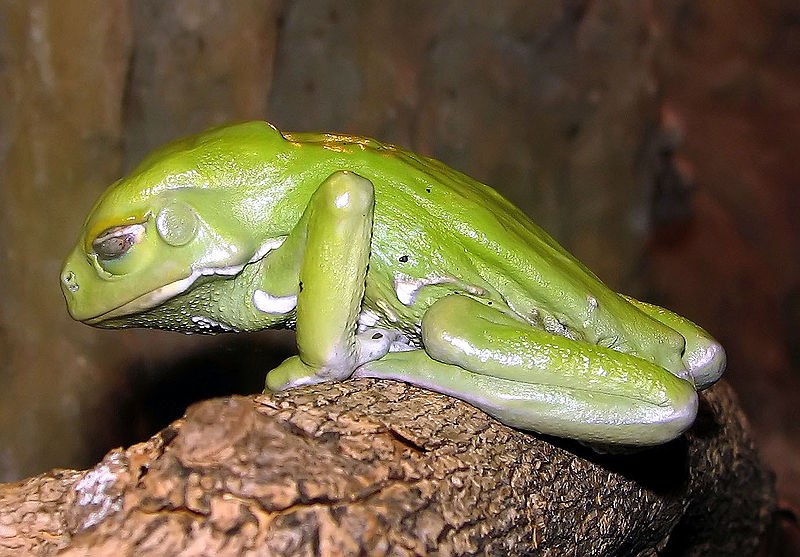 Agalychnis callidryas
Phyllomedusa sauvagii
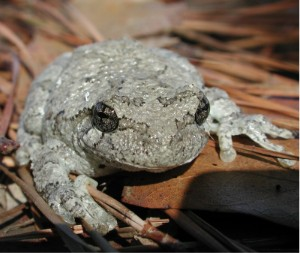 Hyla versicolor
Litoria wilcoxi
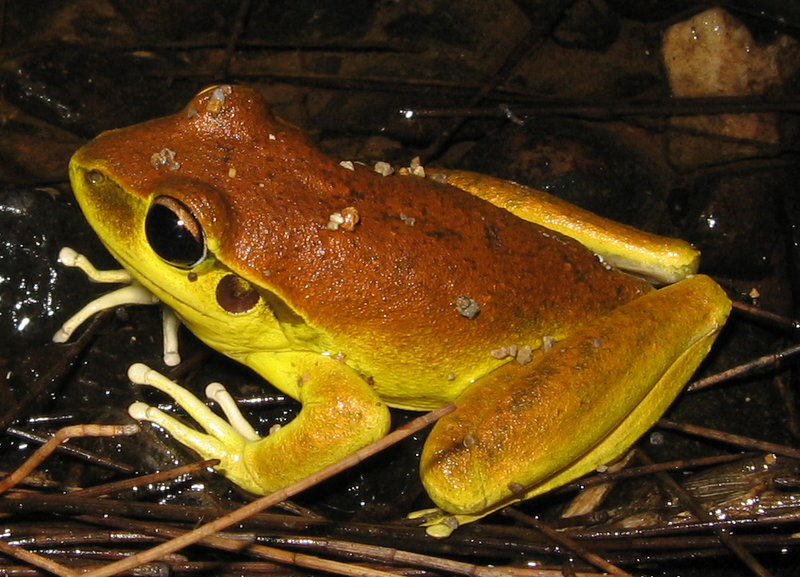 Řád: Žáby – čeleď: Skokanovití
Charakteristika
- protáhlejší tělo
- zadní končetiny jsou nápadně dlouhé, s dobře vyvinutými       plovacími blánami
- na patách jsou metatarzální hrbolky
v ČR 2 skupiny skokanů:
 zelení a hnědí
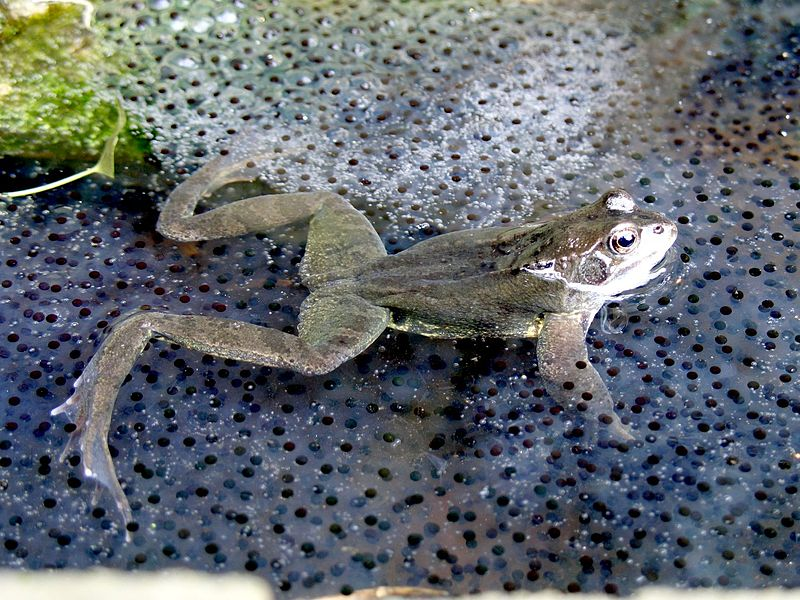 Řád: Žáby – čeleď: Skokanovití
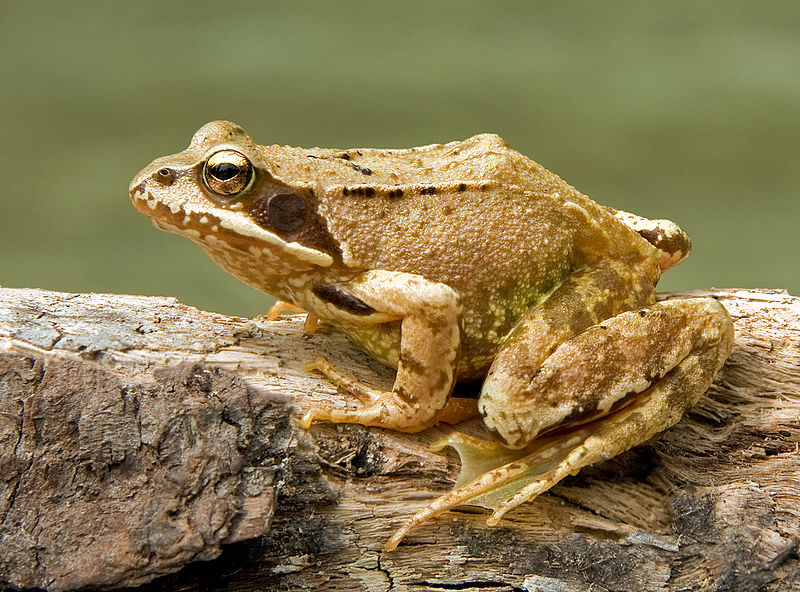 Skokan hnědý  (Rana temporaria)
Skokan štíhlý (Rana dalmatina)
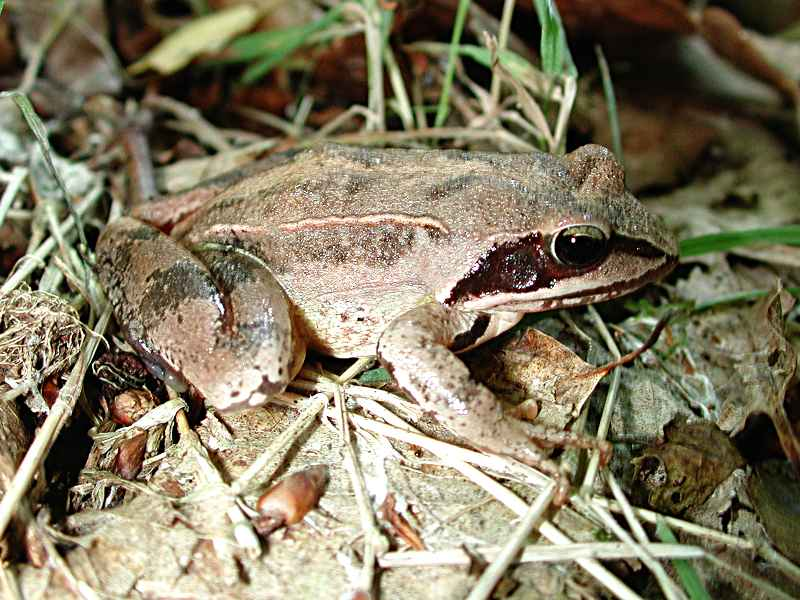 Řád: Žáby – čeleď: Skokanovití
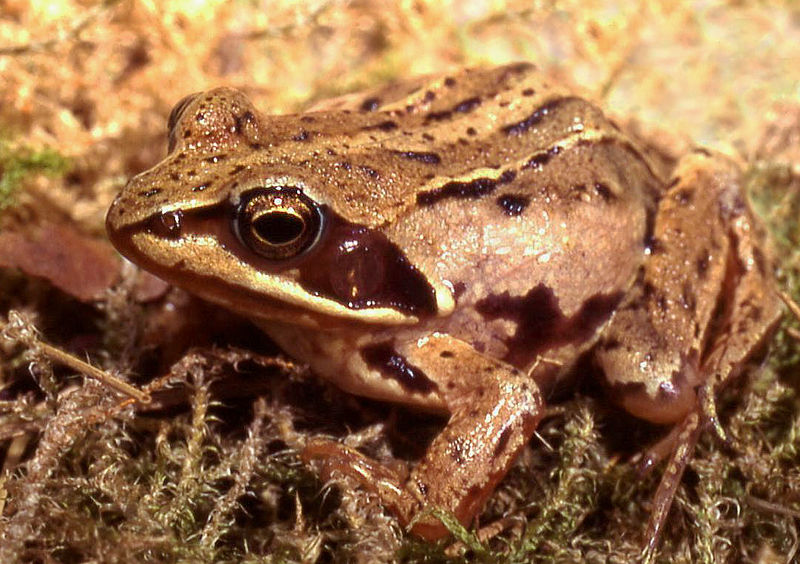 Skokan zelený
 (Pelophylax esculentus)
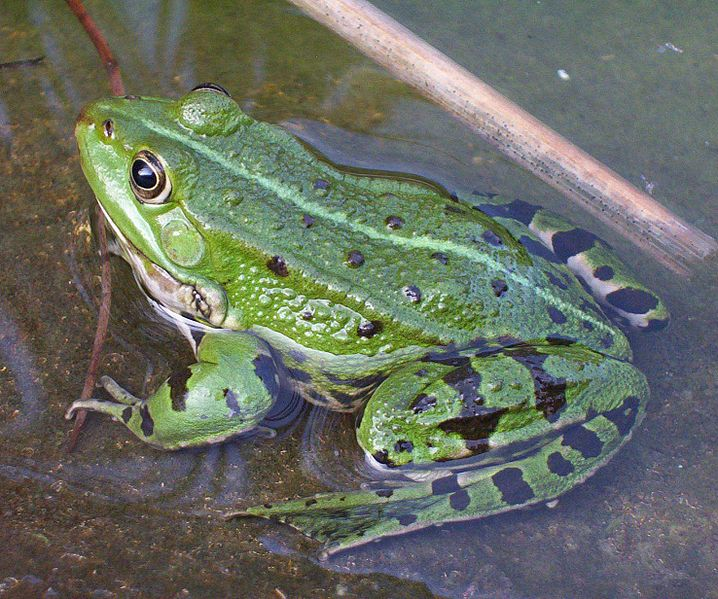 Skokan ostronosý 
(Rana arvalis)
Řád: Žáby – čeleď: Skokanovití
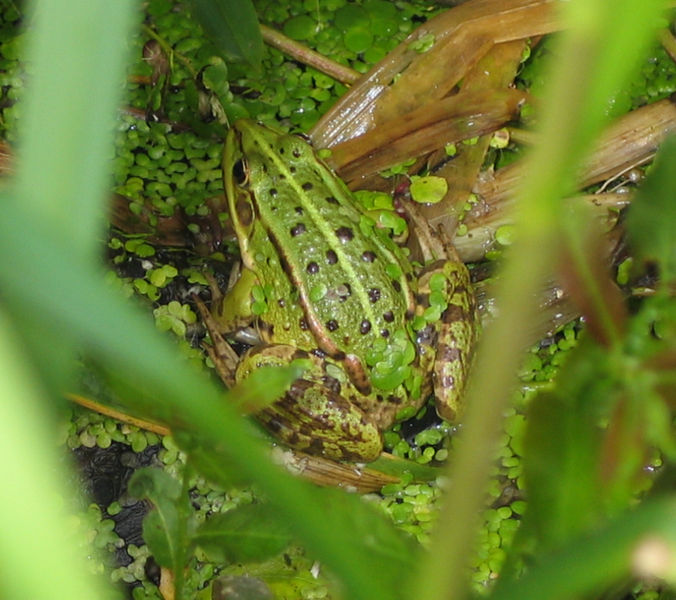 Skokan  skřehotavý (Pelophylax ridibundus)
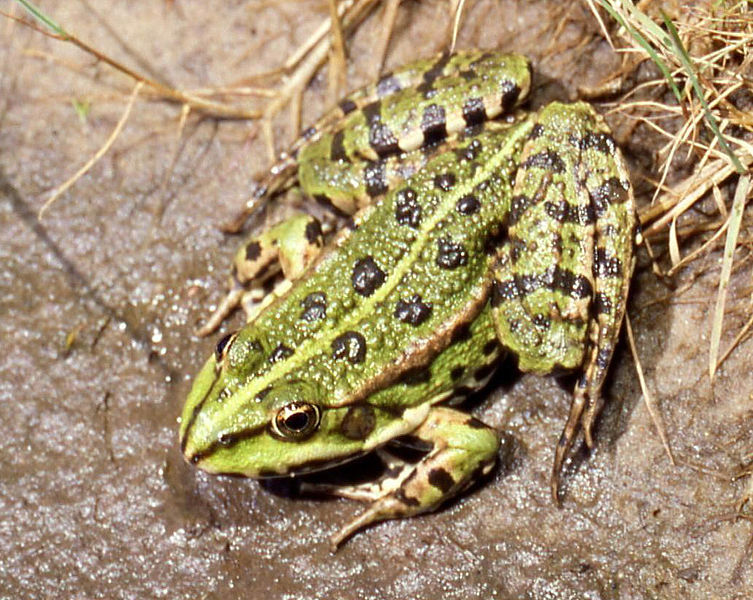 Skokan  krátkonohý
 (Pelophylax lessonae)
Řád: Žáby  – čeleď: Skokanovití
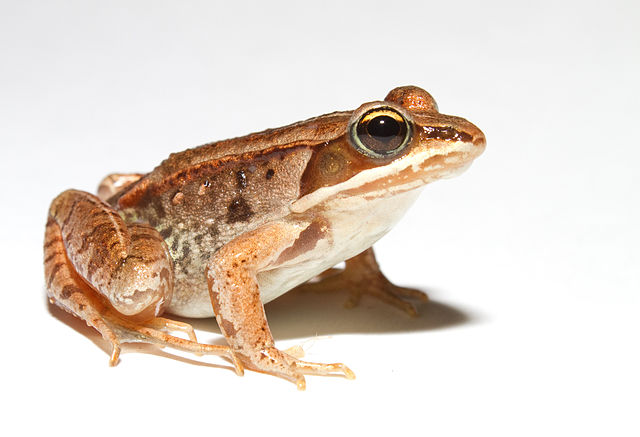 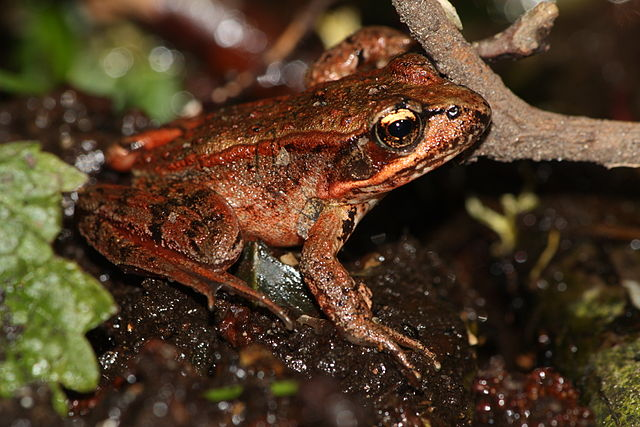 Rana sylvatica
Rana aurora
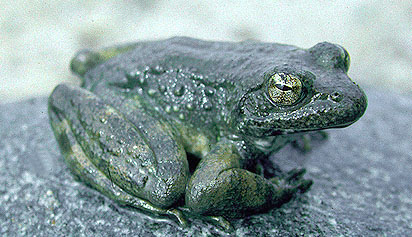 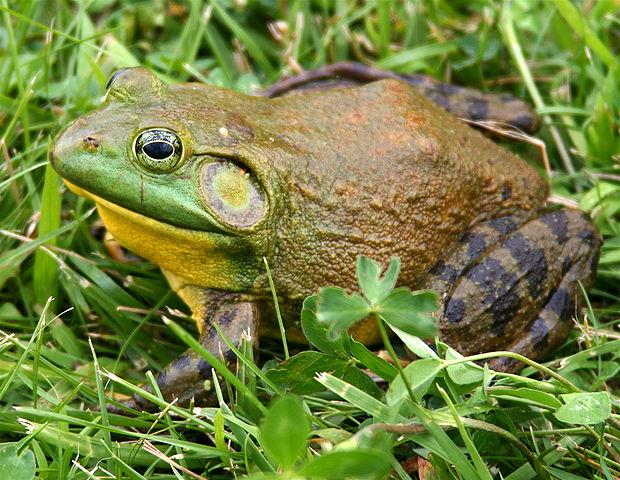 Rana
catesbeiana
Rana boylii
Ověření znalostí:
žáby
Evolučně nejvyspělejším řádem obojživelníků jsou: ……………………
červoři
Beznozí obojživelníci tropů Afriky a Asie  se nazývají …………………………………….
zadní
Larvám žab rostou nejdříve  …………………………….. nohy.
Dobře vyvinuté plovací blány na delších zadních končetinách
 
jsou typické pro žáby čeledi:    …………………………….……………..
skokanovití
Žáby  nejlépe přizpůsobené k  životu na souši  patří do čeledi :
 
                                                                          ……………………..………………….
ropuchovití
Konec ověřování
Citace zdrojů:
Všechny zdroje jsou dostupné pod licencí GNU Free Documentation License na WWW.
http://cs.wikipedia.org/wiki/Soubor:CaecilianNHM.png
http://en.wikipedia.org/wiki/File:Dermophis_mexicanus.jpg
http://en.wikipedia.org/wiki/File:Caecilian_wynaad1.jpg
http://commons.wikimedia.org/wiki/File:Aquatic_Caecilian_%28Typhlonectes_natans%29_2.jpg
http://commons.wikimedia.org/wiki/File:Beddome%27s_Caecilian.jpg
http://commons.wikimedia.org/wiki/File:Caecilian.jpg
http://en.wikipedia.org/wiki/File:Frog_limbs.jpg
http://en.wikipedia.org/wiki/File:Frog_distribution.png
http://cs.wikipedia.org/wiki/Soubor:Xenopus_laevis_pair.JPG
http://cs.wikipedia.org/wiki/Soubor:Pipa_pipa_juillet_2007_-_1.jpg
http://cs.wikipedia.org/wiki/Soubor:Pipa_pipa_juillet_2007_-_3.jpg
http://cs.wikipedia.org/wiki/Soubor:Surinam_toad_%28DFdB%29.jpg
http://en.wikipedia.org/wiki/File:Karlik-szponiasty02.jpg
http://cs.wikipedia.org/wiki/Soubor:Bombina_bombina_1_%28Marek_Szczepanek%29.jpg
http://cs.wikipedia.org/wiki/Soubor:BombinaBombinaJuv.jpg
Citace zdrojů:
http://cs.wikipedia.org/wiki/Soubor:Bombina_variegata1.jpg
http://cs.wikipedia.org/wiki/Soubor:BombinaVariegataJuv.jpg
http://cs.wikipedia.org/wiki/Soubor:Bombina_variegata_dis.png
http://cs.wikipedia.org/wiki/Soubor:Bombina_orientalis.jpg
http://en.wikipedia.org/wiki/File:Pelobates_fuscus_fuscus.jpg
http://en.wikipedia.org/wiki/File:Pelobates_cultripes_JLH_ad.jpg
http://en.wikipedia.org/wiki/File:Pelobates_cultripes01.jpg
http://cs.wikipedia.org/wiki/Soubor:Pelobates_fuscus_czech_republic_na_plachte.jpg
http://en.wikipedia.org/wiki/File:Amplexus_Bufo_bufo_2010-03-29.jpg
http://en.wikipedia.org/wiki/File:Bufo_viridis_female_quadrat.jpg
http://en.wikipedia.org/wiki/File:BufoCalamita_Sand.jpg
http://en.wikipedia.org/wiki/File:Bufo_alvarius1.jpg
http://en.wikipedia.org/wiki/File:Bufo_boreas1.jpg
http://en.wikipedia.org/wiki/File:Bufo_periglenes2.jpg
http://en.wikipedia.org/wiki/Bufo_japonicus
http://commons.wikimedia.org/wiki/File:Bufo_bufo-defensive_reaction1.JPG
http://cs.wikipedia.org/wiki/Soubor:AlytesObstet.jpg
Citace zdrojů:
http://cs.wikipedia.org/wiki/Soubor:Hyla_arborea_%28Marek_Szczepanek%29.jpg
http://cs.wikipedia.org/wiki/Soubor:HylaArborea-CallingMale.jpg
http://cs.wikipedia.org/wiki/Soubor:Hyla_arborea,_juv_2.jpg
http://en.wikipedia.org/wiki/File:Agalychnis_callidryas.jpg
http://en.wikipedia.org/wiki/File:Waxy.tree.frog.arp.jpg
http://en.wikipedia.org/wiki/File:L_wilcoxi.jpg
http://en.wikipedia.org/wiki/File:Bufo_6759.jpg
http://cs.wikipedia.org/wiki/Soubor:European_Common_Frog_Rana_temporaria_%28cropped%29.jpg
http://cs.wikipedia.org/wiki/Soubor:Frog_in_frogspawn.jpg
http://cs.wikipedia.org/wiki/Soubor:Rana_dalmatina01.jpg
http://cs.wikipedia.org/wiki/Soubor:RanaArvalisFemale.jpg
http://cs.wikipedia.org/wiki/Soubor:Teichfrosch.jpg
http://cs.wikipedia.org/wiki/Soubor:Rana_lessonae.jpg
http://cs.wikipedia.org/wiki/Soubor:RanaRidibundaFemale.jpg
http://en.wikipedia.org/wiki/File:Lithobates_sylvaticus_%28Woodfrog%29.jpg
Citace zdrojů:
http://en.wikipedia.org/wiki/File:Rana_aurora_6230.JPG
http://en.wikipedia.org/wiki/File:Rana_boylii.jpg
http://en.wikipedia.org/wiki/File:North-American-bullfrog1.jpg
http://en.wikipedia.org/wiki/File:Pelobates_fuscus_insubricus01.jpg